ROAD MAINTENANCE FORUM07 April 2022
Presented by

Johan Hattingh
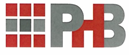 BASE LAYER MATERIAL FOR PATCHING
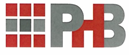 Introduction: (Pothole patching as “self-imposed KPI”; Basic pavement management principles must be in-place)
Basic Principles prior to Patching
Understand or determine mechanism of failure (deformation, binder properties, raveling, crack activity, pumping and poor drainage)
Design the patch in accordance with the findings of 2i) regarding thickness of repair, follow-up activity, choice of patching materials, related activities, reinstatement of drainage etc.
BASE LAYER MATERIAL FOR PATCHING
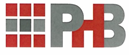 Choice of Materials for Patching
Basic Principle: Material to be compatible with existing pavement 
Granular base with granular material of similar properties
Macadam base with macadam material 
Cemented base with cemented material
Emergency patching: asphaltic materials (refer to Herman Marias’s presentation)
BASE LAYER MATERIAL FOR PATCHING
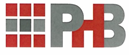 Basic Construction Techniques
Limit the depth of sawcut joint to 5mm (Rather, do not use diamond cutting blades)
Avoid jointing in wheel tracks 
Consider final level of patch with next activity
Avoid vertical excavation walls (rather step or incline)
Avoid “dam wall” formation (reservoir effect)
BASE LAYER MATERIAL FOR PATCHING
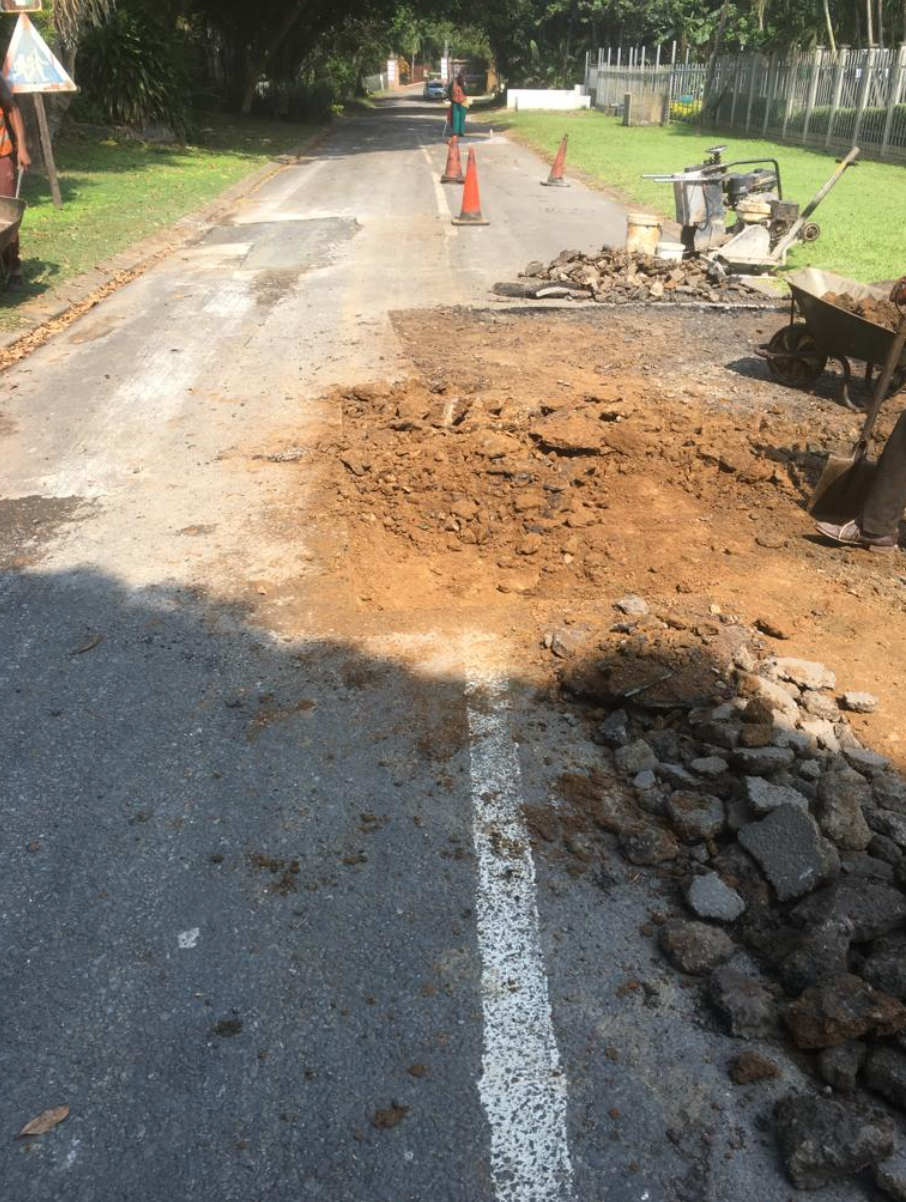 Example of well-intended, but poorly executed pothole patching

Incorrect choice of base material & poor joint placement
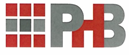 BASE LAYER MATERIAL FOR PATCHING
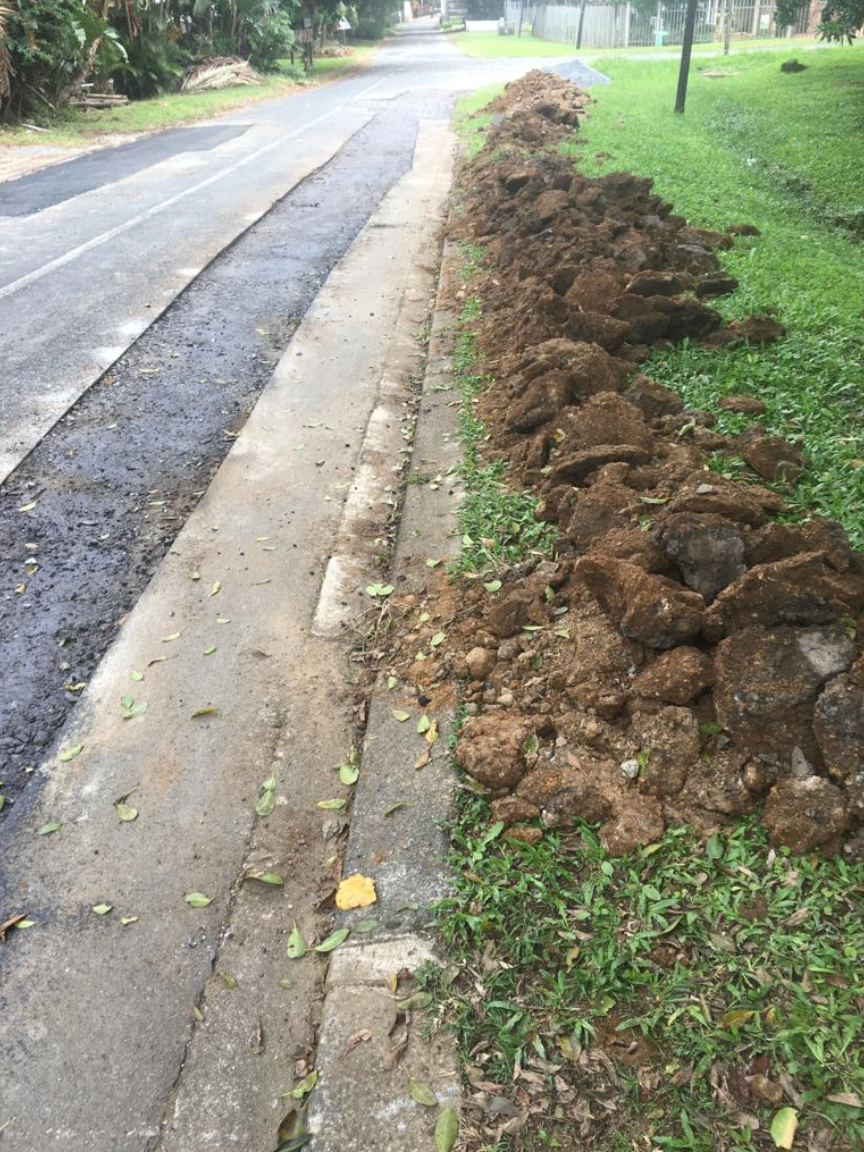 Example of well-intended, but poorly executed pothole patching

Incorrect choice of base material & poor joint placement
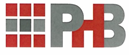 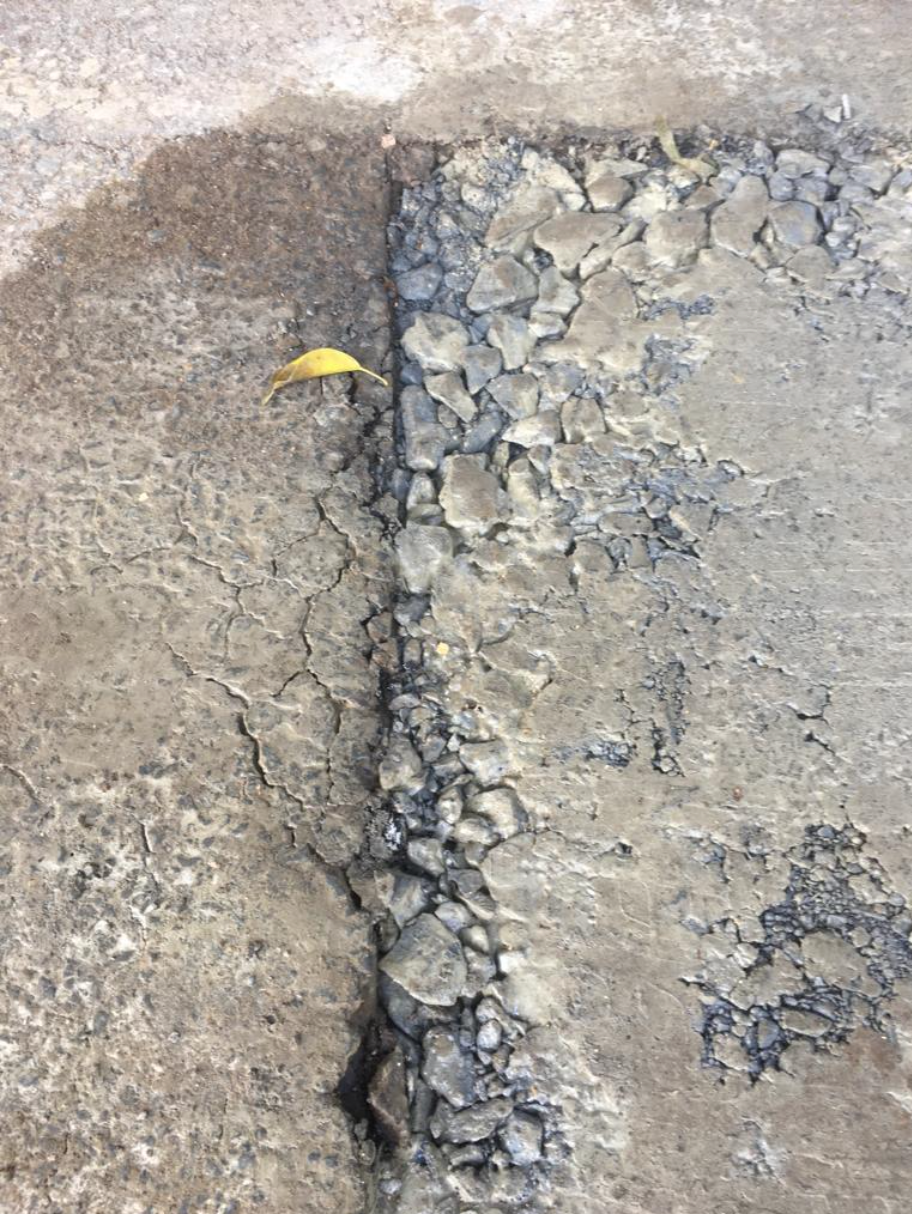 BASE LAYER MATERIAL FOR PATCHING
Recent examples of well-intended, but poorly executed pothole patching

Segregation of G1 aggregate
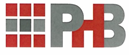